Ilyen számítógépet szeretnék
Készítette: Icsei GáborFelkészítő tanár: Czuth ÉvaIskola: Sashegyi Sándor Általános Iskola Gimnázium és Rendészeti Szakközépiskola
Cím: 2013 Pomáz Iskola u.2.
Az én álomgépem
Ráfordítási költség: 300.000Ft.
Az én álomgépem egy olyan gép lenne, ami nagyon erős, és gond nélkül tudnék rajta videót szerkeszteni és felvenni.
Megvalósítható-e?
Hardver elemek
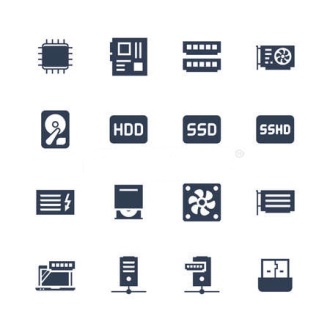 1.Táp+ház
2.Alaplap
3. Cpu
4. Ram
5. Vga
6.Hdd+ssd
7.Monitor
8.Billentyűzet+egér
Szoftverek
Tudom, hogy kell nekem egy operációs rendszer.
Kell egy videó szerkesztő program is.
Utoljára pedig egy irodai szoftvercsomag is kell.
Operációs rendszer
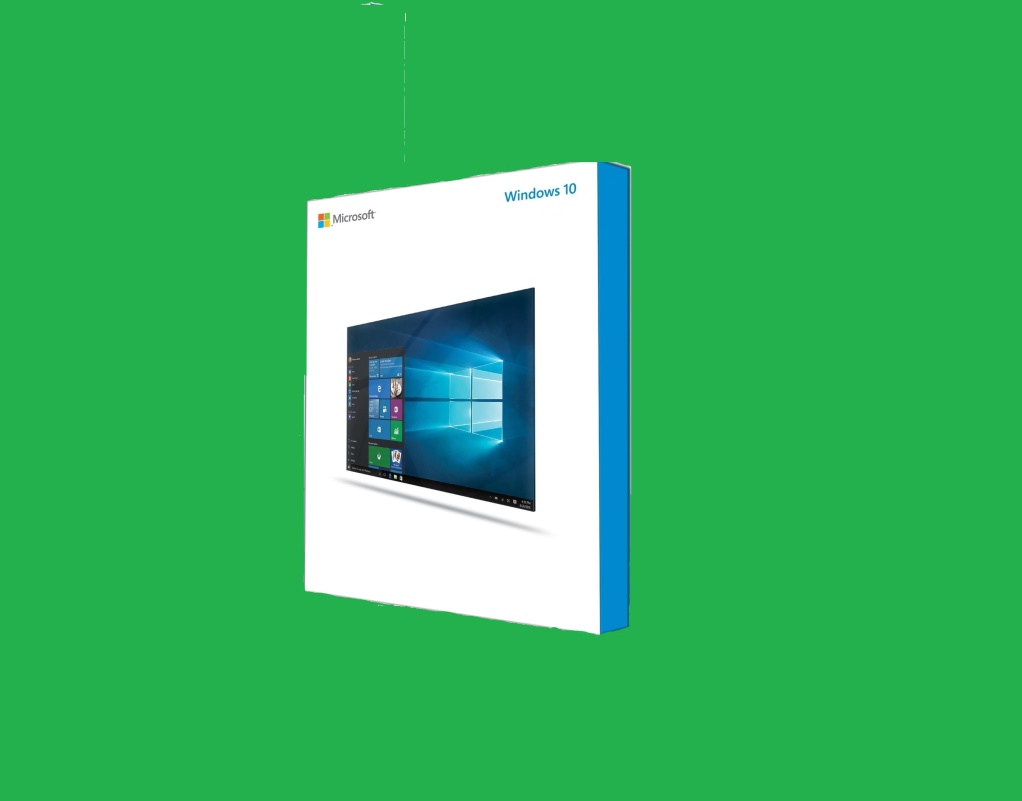 Választása nem nehéz.
Windows 10 64bit – es verzió
Irodai szoftvercsomag
Windows:- Office 365- Office 2016
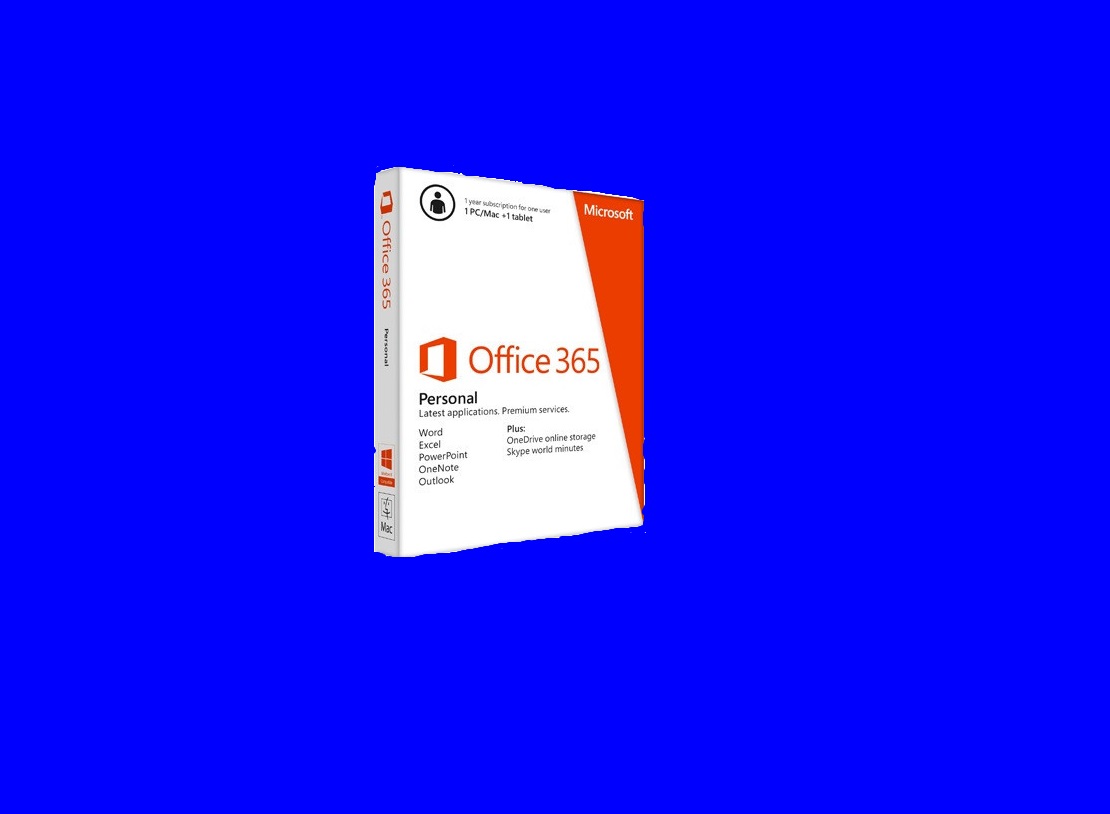 Videószerkeztő program
Ingyenes verziók:Microsoft Movie Maker
Egy évig használható: Apowersoft
Felhasználhatósága korlátlan: Sony Vegas Pro
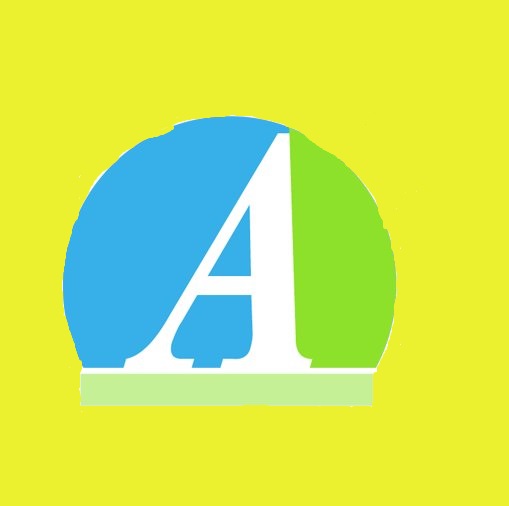 Apowersoft paraméterei
Milyen operációs rendszer futatja el?Rendszerkövetelmény : Windows 7/8/10
Milyen lejátszó kell hozzá?Lejátszó:  Windows Media Player 11 vagy újabb a WMV videók lejátszásához
Melyik Directx kell?Directx 11 vagy újabb.A videokártyától függ.
Alaplap választása
Könnyen bővíthető
Az ATX erős és nagy méretű
Hely kihasználáshoz mérten tudok választani
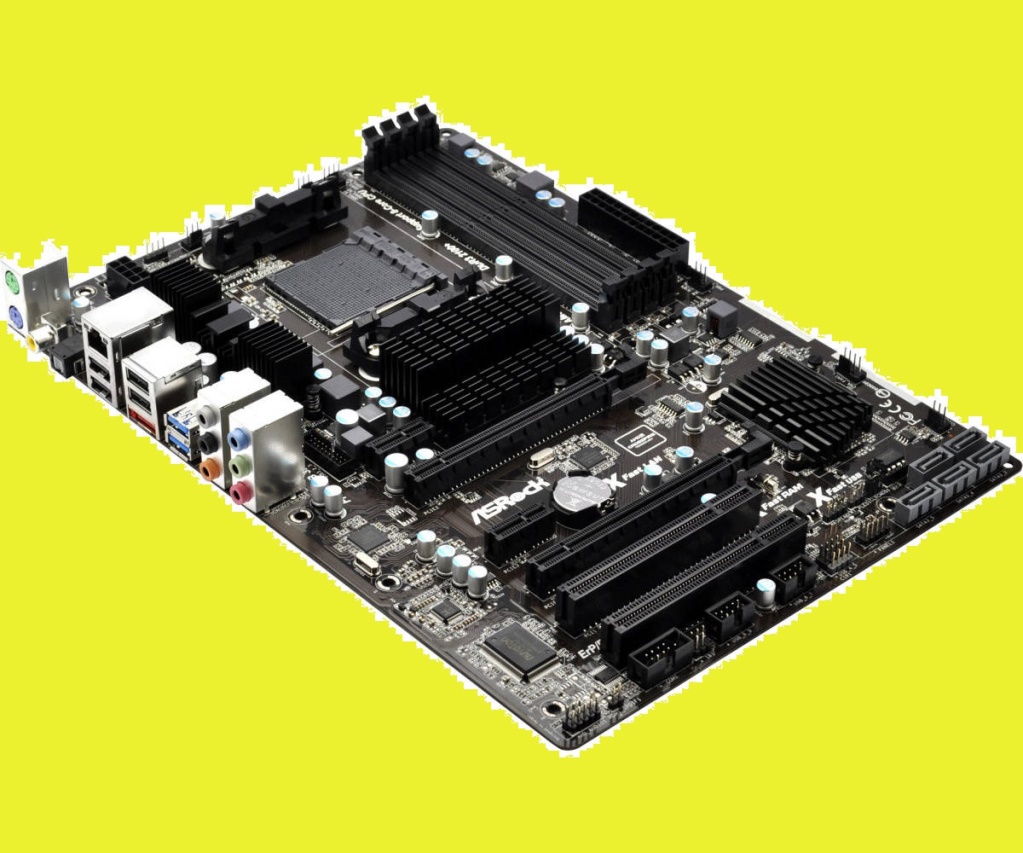 Processzor (AMD)
Kedvező az ára
Fogyasztása megfelelő
Egy időben több művelet végezhető
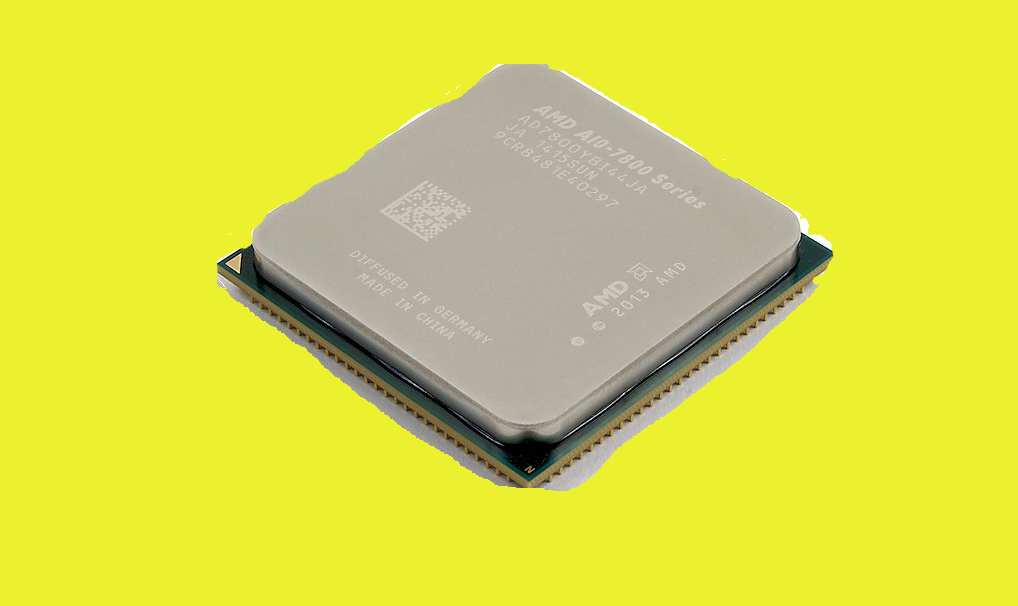 Memória (DDR3)
Alaplap frekvenciájával megegyezzen.
Több típusból választható 
Jelenleg a legelterjedtebb
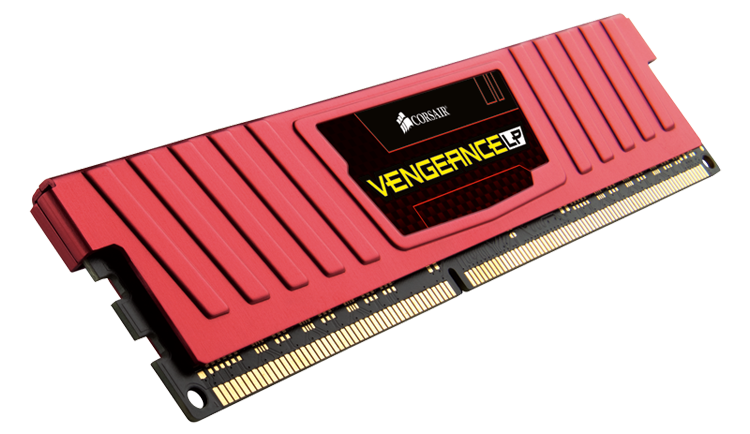 Videokártya
Sávszélessége meghatározó (64 – 512bit)
Plusz áramellátást kell – e biztosítani ?
Fontos a memória méret
Elférjen a házban
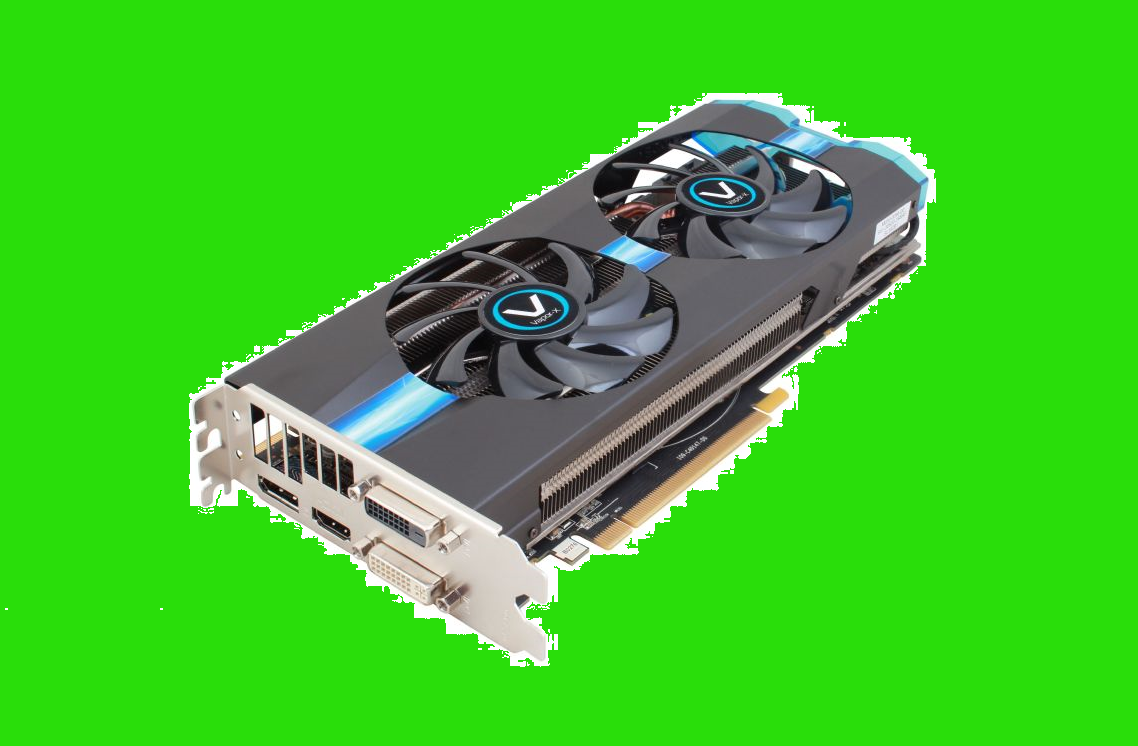 Háttértár
SSD
HDD
Nagy tárterülettel rendelkeznek
Adatmentésre a legalkalmasabb
Adatátviteli sebbesége  nagy legyen
Rendkívüli a gyorsaságuk
Operációs rendszernek a legalkalmasabb
240gb kapacitás elegendő
Ház (Atx)
A gépház mérete mitől függ?
 - Ház mérete az alaplaphoz kell, hogy igazodjon. 
 - Hely szempontjából könnyen szerelhető.
 - Az alkatrészek kényelmesen elférnek.
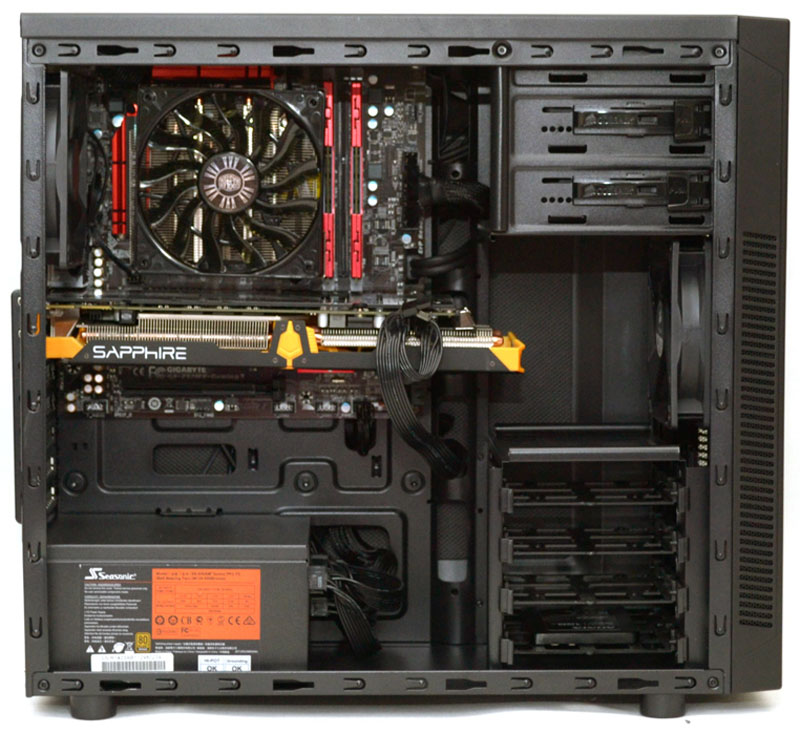 Tápegység
Videokártyának kell – e plusz feszültség.
Kábelek hosszúsága megfelelő legyen.
Videokártyának a csatlakozója legyen rajta
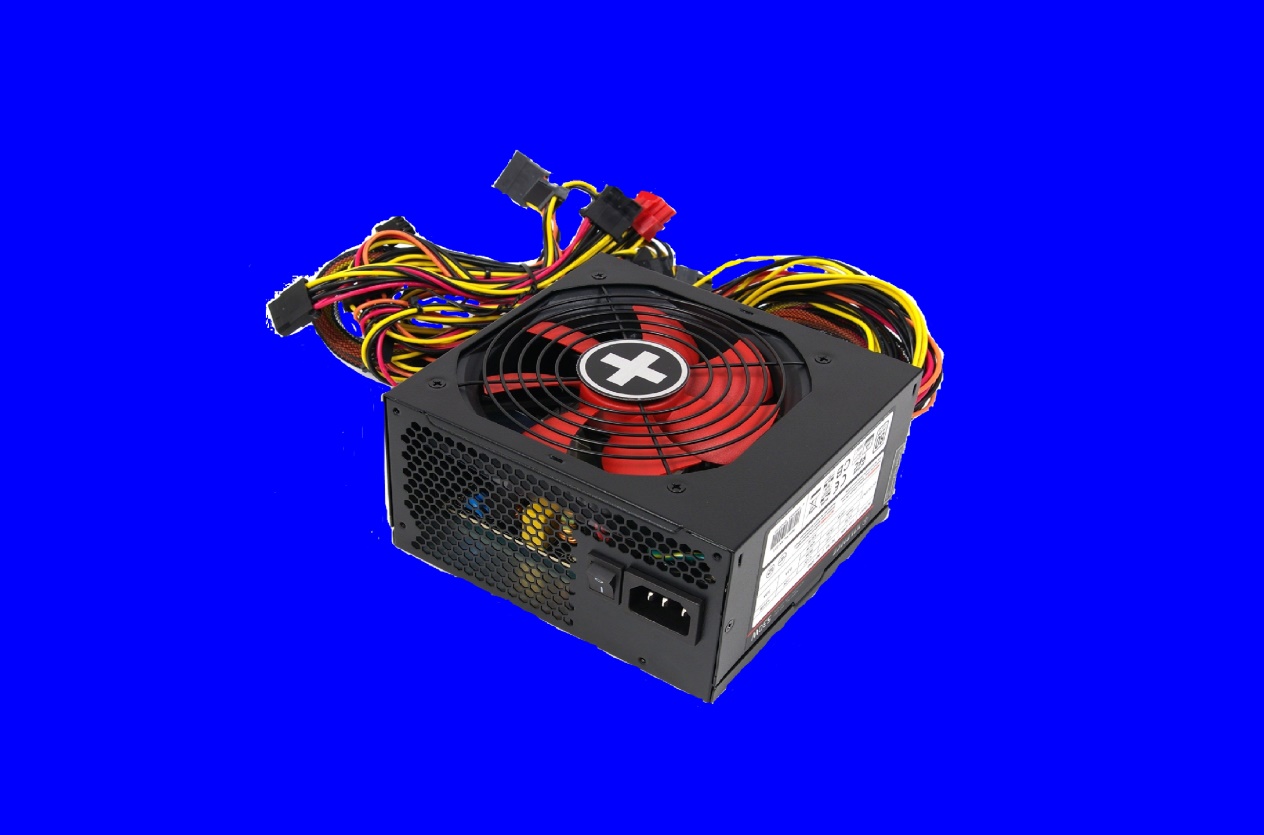 Monitor
Megfelelő képminőség
Felbontás legyen megfelelő
Billentyűzet + egér
Melyik a megfelelő billentyűzet+egér?Billentyűzet megfelelő leütési számmal rendelkezzen.
Egér nagy felbontást tudjon biztosítani. Lehetőség van készletben vásárolni.
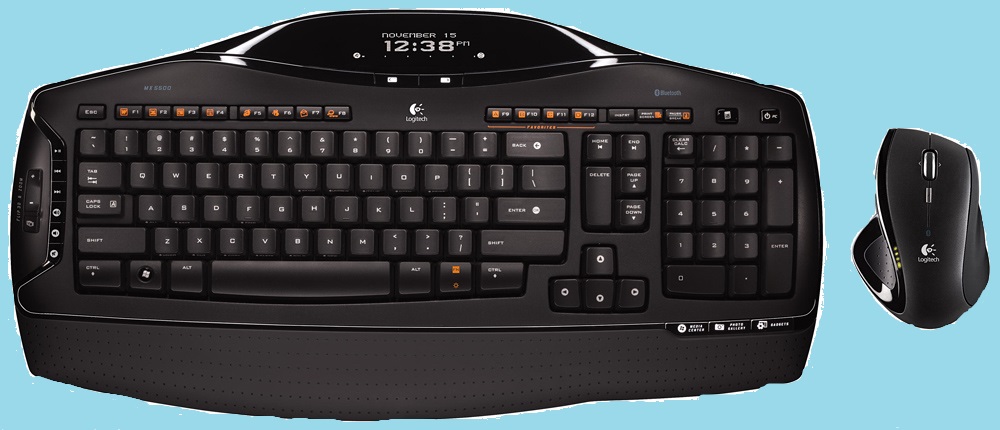 Kiválasztott Gép (Amd)
Mbo: ASROCK 970 PRO3 R2.0 = 22.000 ft.
Cpu: AMD FX-8300 AM3+ 3,3GHz BOX Black Edition = 32.000 ft.
Ram: Corsair 8GB DDR3 1333MHz Value =  19.000 ft.
Vga: Sapphire R7 370 4GB DDR5 Vapor-X OC = 48.000 ft.
SSD: A-Data 120GB 2,5 SATA3 Premier SP550 Series ASP550SS3-120GM-C =16.000 ft.HDD: Toshiba 4TB 7200rpm SATA-600 128MB MD04ACA400 =40.000 ft.Táp:  Xilence 400W XP400R6/XN041 Performance C = 9.000 ft.
Kiválasztott Gép (Amd)
Ház:  Akyga AK13BK Black= 5.230 ftMonitor:  AOC 21,5" E2270SWDN LED = 28.000 ft.Billentyűzet + Egér:  Logitech MK270 Wireless = 9.000 ft. Op. Rendszer: Microsoft Windows 10 Home = 32.000 ft.Videószerkesztő program:  Apowersoft = 12.000ft (1 éves licence)Irodai szoftver: Office 365 Home  =16.000 ft. (1 éves licence)
Összegzés
Konfiguráció ára: 228. 230 Ft  
Operációs rendszer: 32.000 FtVideó szerkesztő: 12.000 Ft 
Irodai szoftvercsomag: 16.000 Ft
Összesen: 288.230 Ft
Felhasznált irodalom
http://www.compmarket.hu (Nagykereskedés)
http://www.apowersoft.hu
http://asia.dl.sapphiretech.comarchivegmPDimgSapphire_201626101236.jpg
http://www.ssdtarhely.hu/images/ssdtrans.png
http://www.asrock.commbphoto970%20Extreme3%20R2.0(L3).jpg
https://pbs.twimg.com/profile_images/715859430047256580/JGTeet-e.jpg
http://imagazin.hu/mi-fan-terem-az-office-365/
https://www.microsoft.com/hu-hu/windows/get-windows-10
https://prohardver.hu/teszt/xilence_parformance_a_530_tap/kulso.html